Making Sense of Course Evaluations: A Practical Guide
Learn how to read, interpret, and use student feedback to improve your teaching experience.
Breaking Down Your Course Evaluation Report
Your course evaluation report is more than just numbers! It gives you a roadmap for improvement. Here’s how it’s structured:
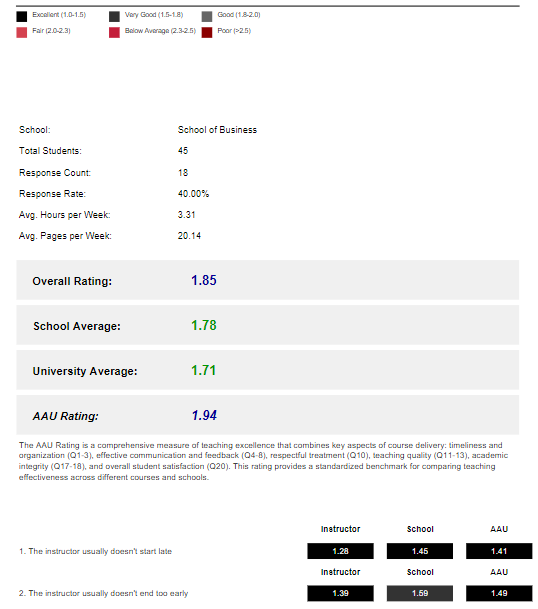 Understanding Your Course Rating
Core Explanation
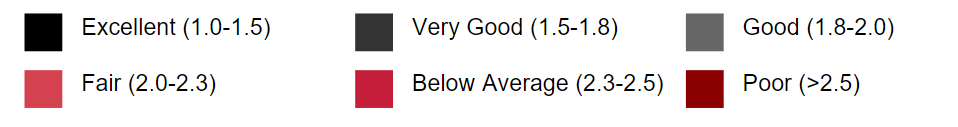 Course evaluations at AAU use a 1–5 scale, where lower scores indicate better performance – just like the Czech grading system. Your score determines your overall rating and how your course compares to others.📌 Your final rating is based on student responses to key evaluation questions.
➡️ A rating of 1.0–1.5 means outstanding teaching performance, while anything above 2.5 suggests areas where adjustments could improve student experience.
Understanding Your Course Rating
Your course rating is more than just a number—it’s a tool for growth.
📌 How to use this?
✔️ If your rating is close to or better than the average, this suggests your course structure and teaching methods align well with student expectations.
✔️ If a category is slightly higher than the average, consider reviewing student comments for patterns—Are students asking for more interactivity? Clearer instructions? Faster feedback?
✔️ If a category is significantly above the school or university average, reviewing student comments may reveal small changes that could enhance engagement.
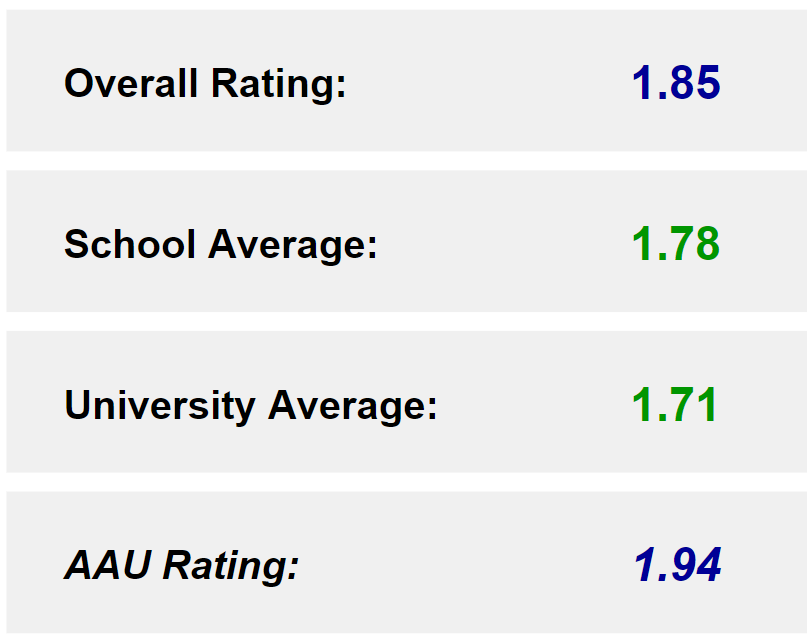 Evaluation Questions
Questions in red are included in the AAU Rating calculation
Evaluation Questions
Questions in red are included in the AAU Rating calculation
What Students Say: Understanding Their Feedback
The final section of your evaluation report contains verbatim comments from students, organized into three categories:
📌 What Works Well? (Strengths)
✔ “The professor explains complex topics clearly and gives useful real-world examples.”
✔ “The class discussions were engaging and helped deepen my understanding.”
⚠️ What Could Be Improved?
🔹 “Sometimes the pace was too fast, and we didn't have enough time to fully explore complex topics.”
🔹 “The professor wasn’t always available during office hours.”
💡 Student Suggestions for the Future
🛠 “Maybe provide more practice problems before the midterm exam.”
🛠 “It would help to have more consistent office hours, especially before major assignments.”
Individual comments may vary, but patterns reveal key insights.
How to Use Course Evaluations Effectively
Three Key Strategies for Success
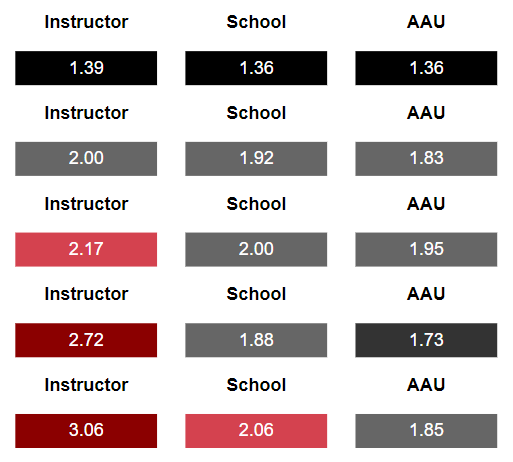 📌 1. Review Evaluations with a Clear Focus
✔ Don’t just look at the overall rating—identify specific strengths and areas for refinement.
✔ Look for patterns across multiple semesters, not just one-off issues.
✔ Pay attention to both quantitative scores and student comments—they provide context.
How to Use Course Evaluations Effectively
Three Key Strategies for Success
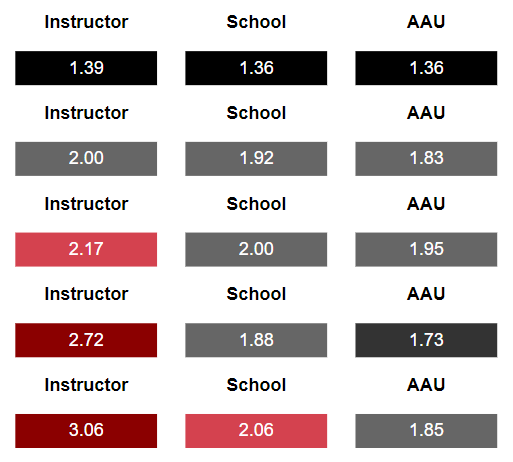 🛠 2. Set Realistic, Measurable Goals ✔ Instead of broad changes, choose 1-2 key improvements to implement per semester. ✔ Example:
“Students wanted more interactive discussions.”
Action: Add one discussion-based activity per week. ✔ Track if students respond positively in the next evaluation cycle.
How to Use Course Evaluations Effectively
Three Key Strategies for Success
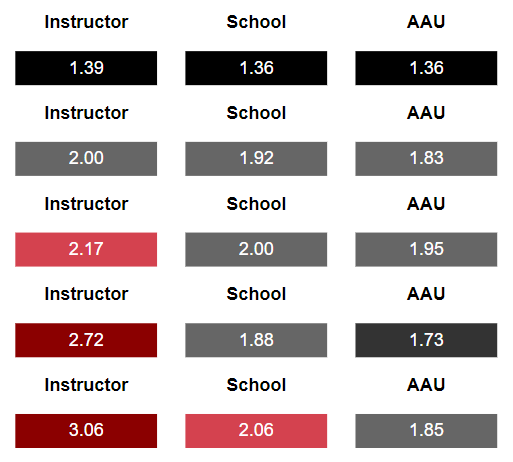 🚀 3. Close the Feedback Loop – Let Students Know You’re Listening ✔ When you implement changes, tell students why! ✔ Example:
“Many of you suggested more practice materials before exams—so I’ve added a study guide!” ✔ When students see that feedback leads to improvements, they are more likely to engage in future evaluations.
Why This Approach Works?
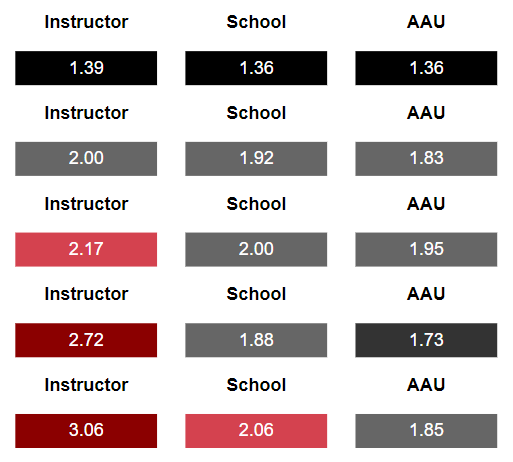 ✅ Clear priorities – No need to overhaul your teaching—small tweaks have big impact.
✅ Student engagement – When they see changes, they participate more.
✅ Better results over time – Iterative improvements lead to stronger evaluations.
Next steps
📊 Planned Improvements to AAU Rating Methodology
⚖️ The Learning Outcomes and Assessment Committee will review and suggest question weights based on the relevance of each question.
🔢 A regression model will be developed:   👥 Class size   📚 Weekly reading load   ⏱️ Reported preparation hours
✅ Goal: A fairer, data-driven evaluation process.
Thank You!
1️⃣   What is one key insight you learned today?

2️⃣   Any questions or concerns? Let’s discuss!